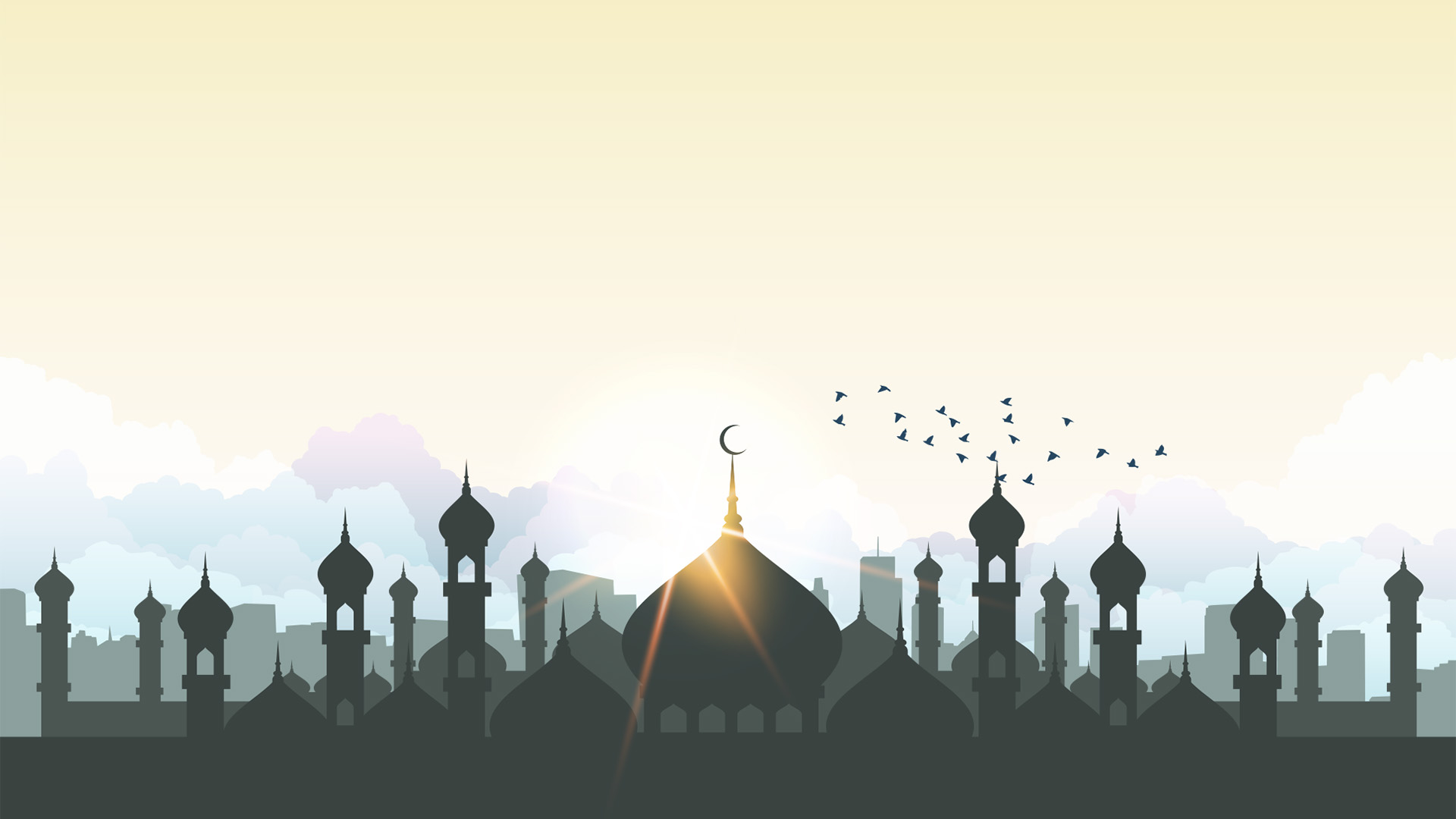 تعريف بالكتب السبعة, ومؤلفيها
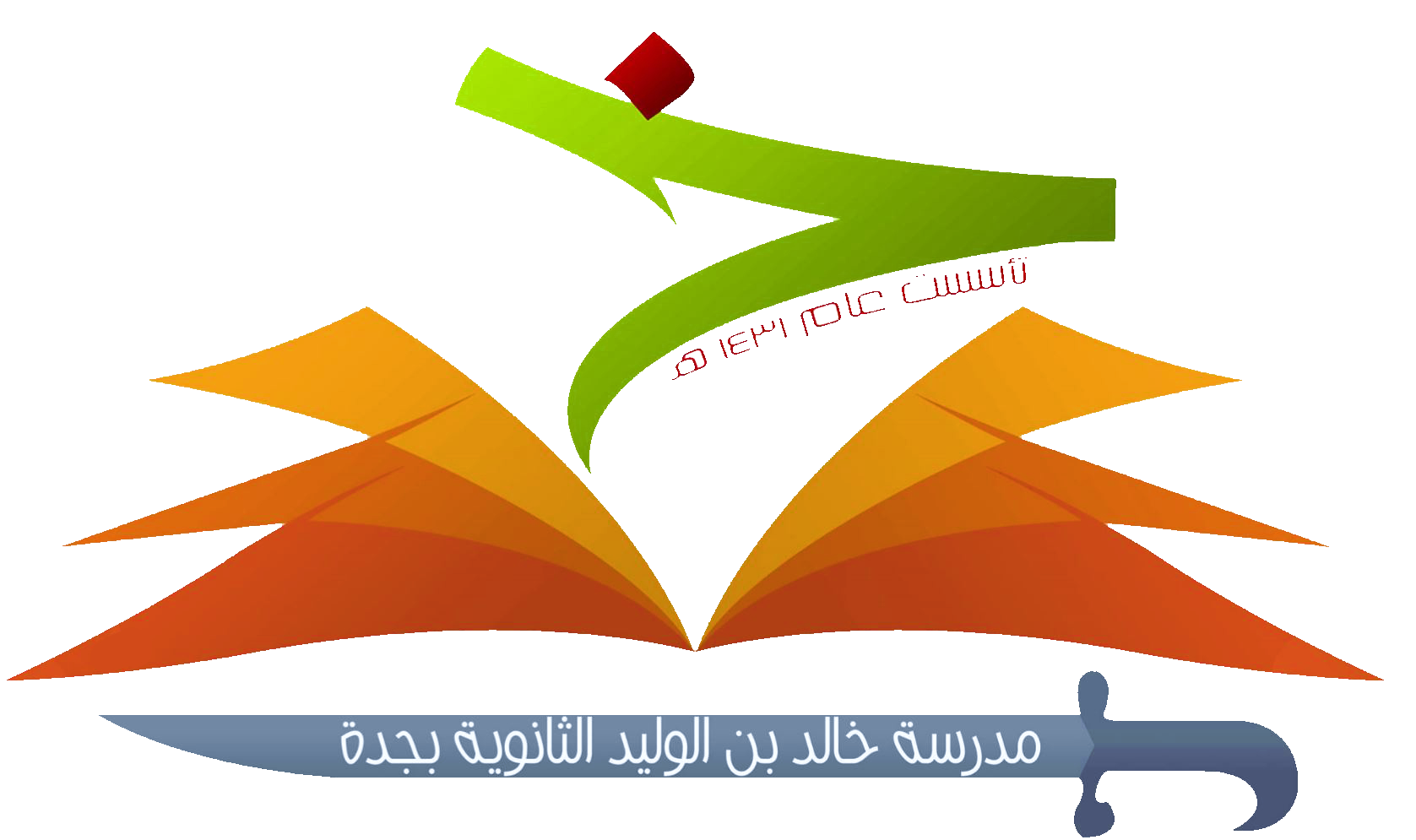 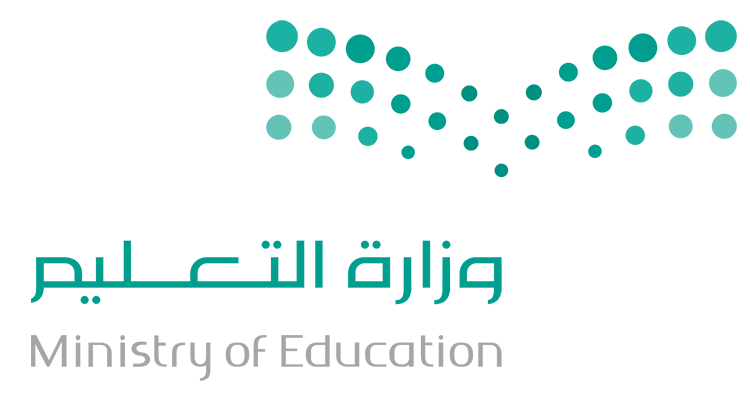 الوحدة: الأولى
الصفحة: 21
معلم المادة:   أ. أحمد جمعان الغامدي
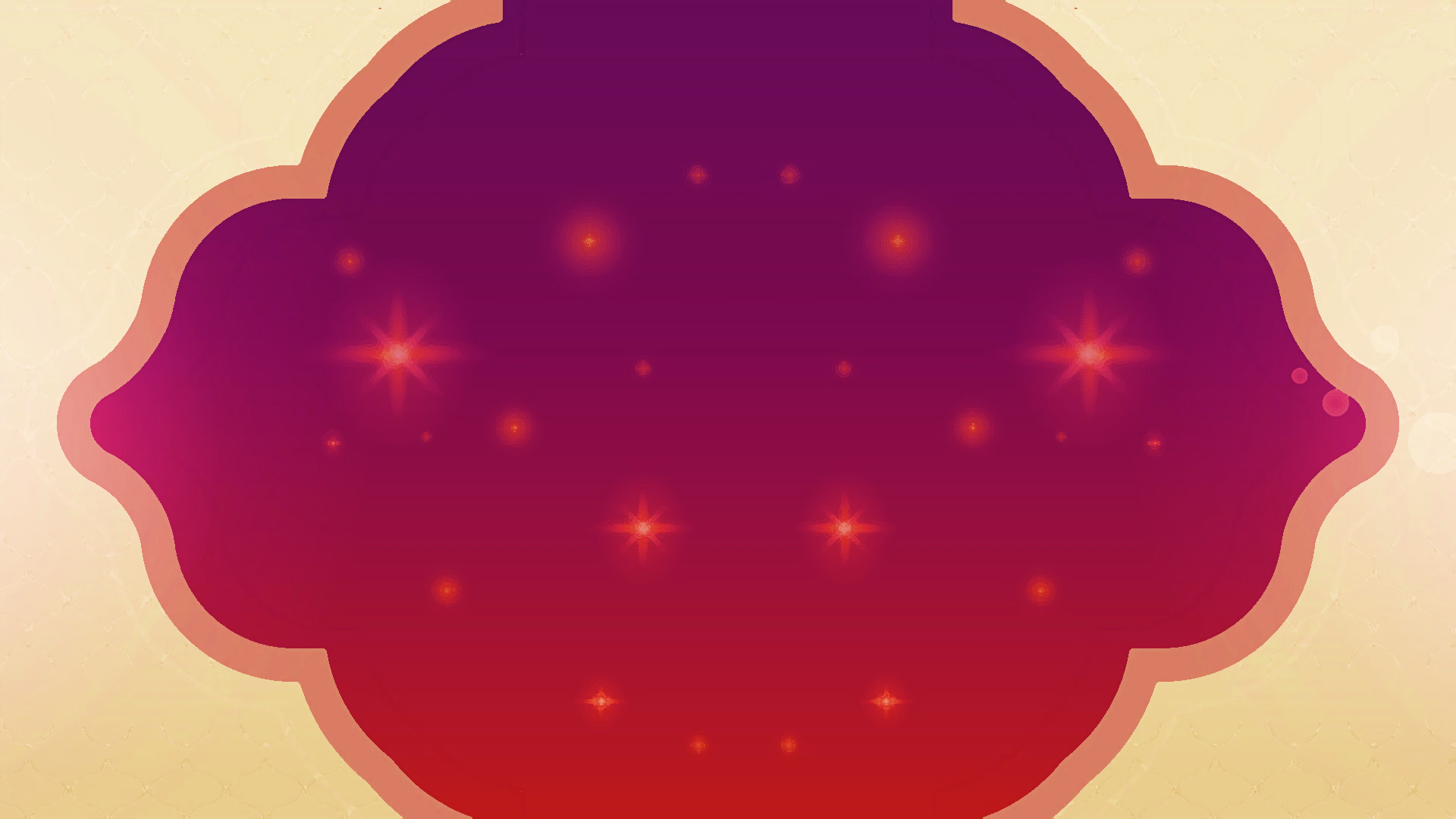 1- صحيح البخاري
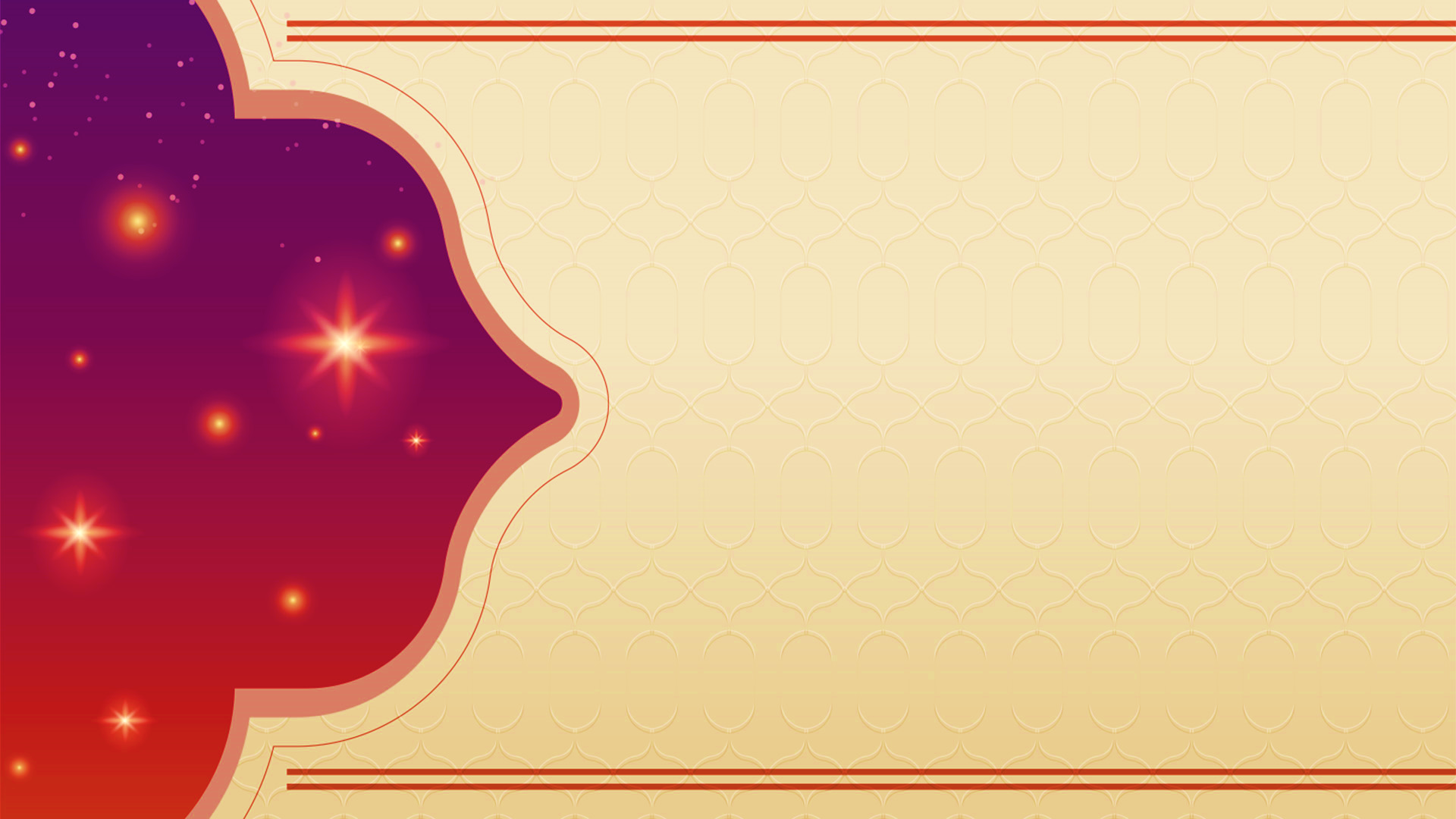 1- صحيح البخاري
مما تميز به الكتاب أيضاً :
اسم هذا الكتاب :
منزلته :
مُصنّفه :
( الجامع المسند الصحيح من أمور رسول الله صلى الله عليه وسلم وسننه وأيامه )
أبو عبدالله ، محمد بن إسماعيل بن إبراهيم الجعفي، البخاري، ولد سنة ١٩٤ ، وتوفي سنة ٢٥٦.
هو أصح الكتب بعد كتاب الله تعالى ، قال الحافظ الذهبي: 
( هو اجل كتب الإسلام وأفضلها بعد كتاب الله )
أنه اول كتاب صنف في الحديث الصحيح المجرد عن الضعيف والموضوع ، وتميز بدقة ترتيبه، حتى قيل : فقه البخاري في 
تراجمه.
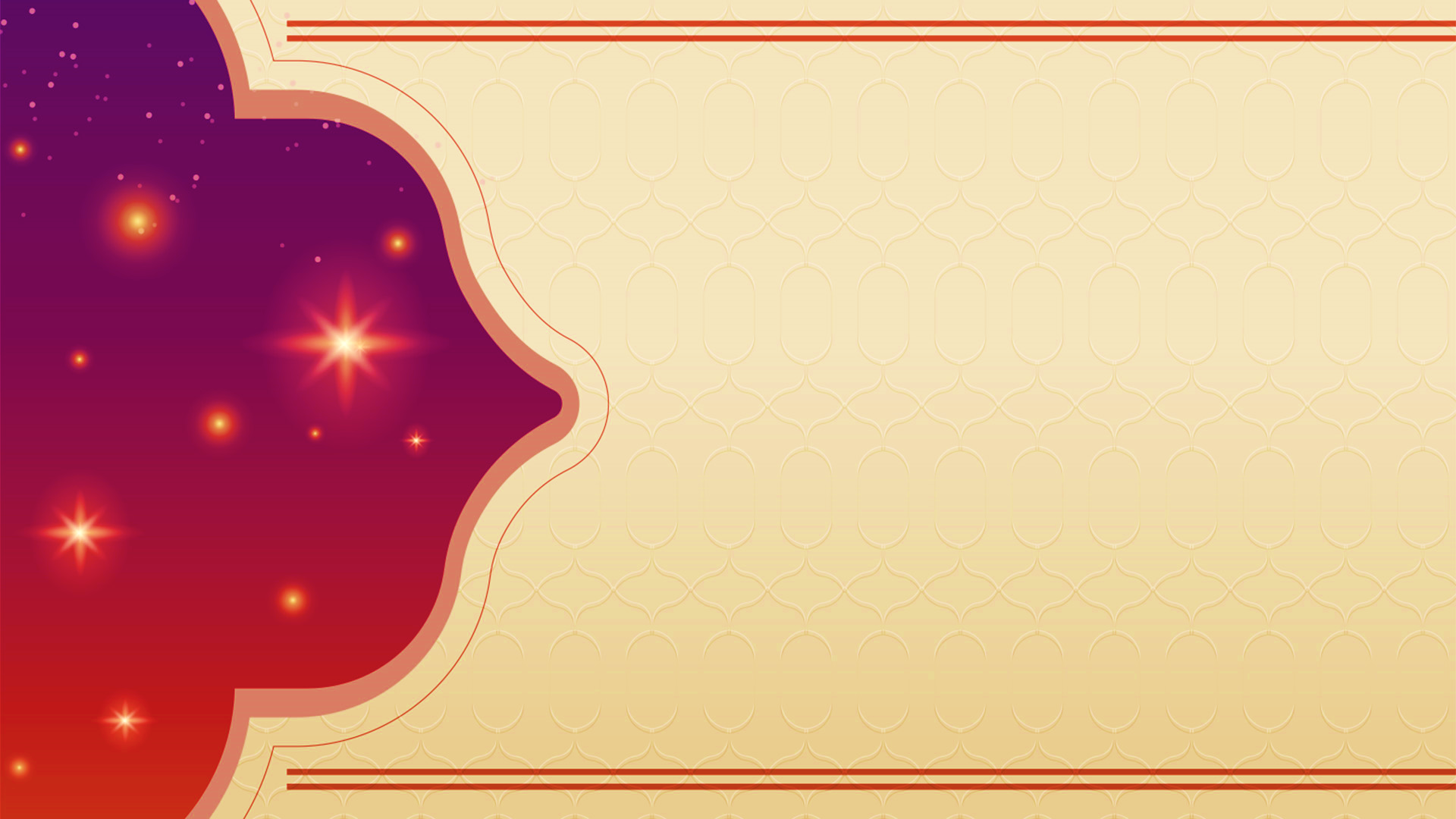 1- صحيح البخاري
عدد أحاديثه بغير المكرر :
عناية العلماء به :
(٢٦٠٢) ألفان وست مئة واثنان.
اعتنى العلماء به رواية وشرحاً واختصارا ، ومن أفضل شروحه : ( فتح الباري ) لأبن حجر العسقلاني، ومن أجود مختصراته : ( مختصر صحيح البخاري ) الزبيدي ( ٨٩٣ ).
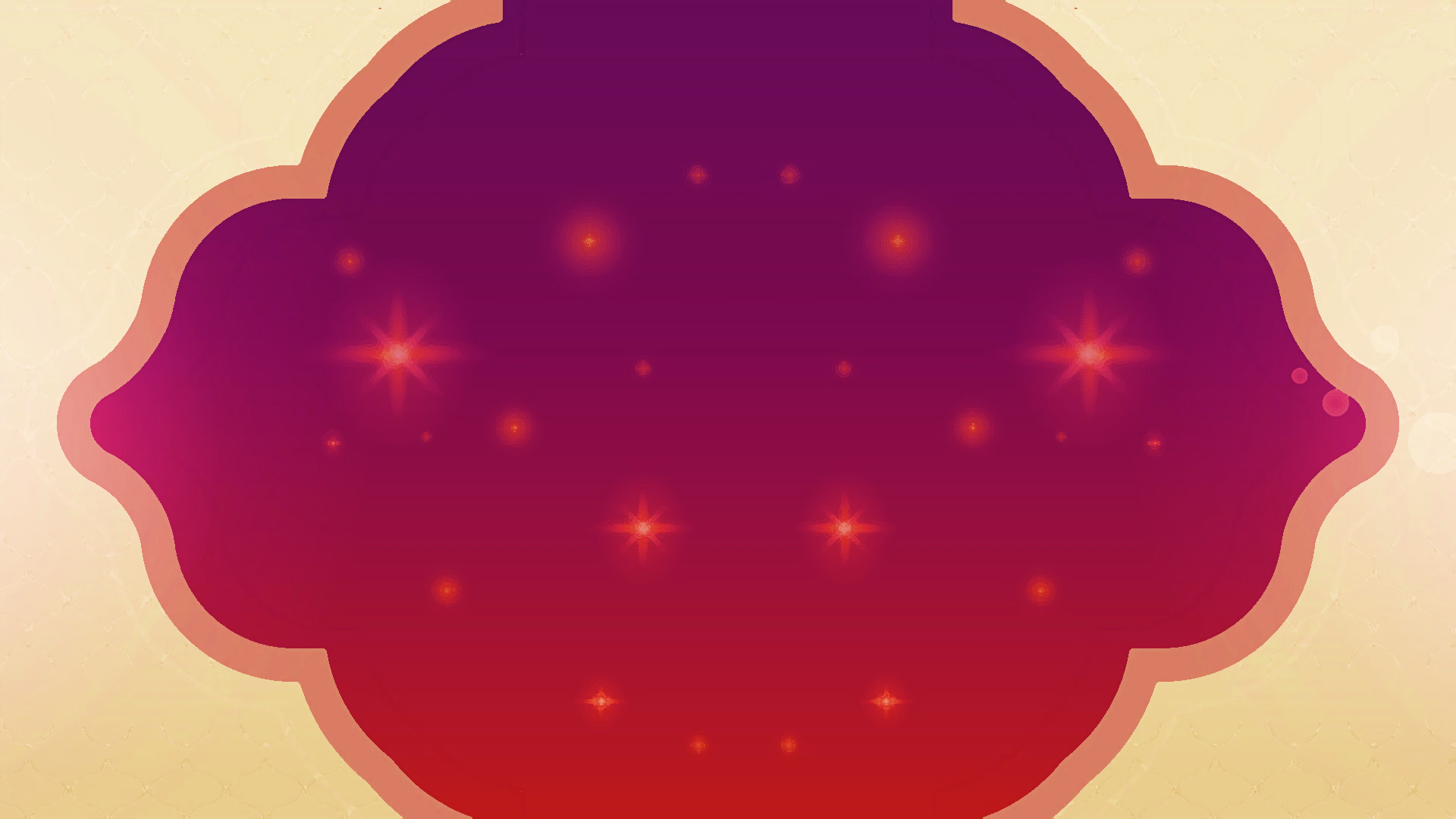 2- صحيح مسلم
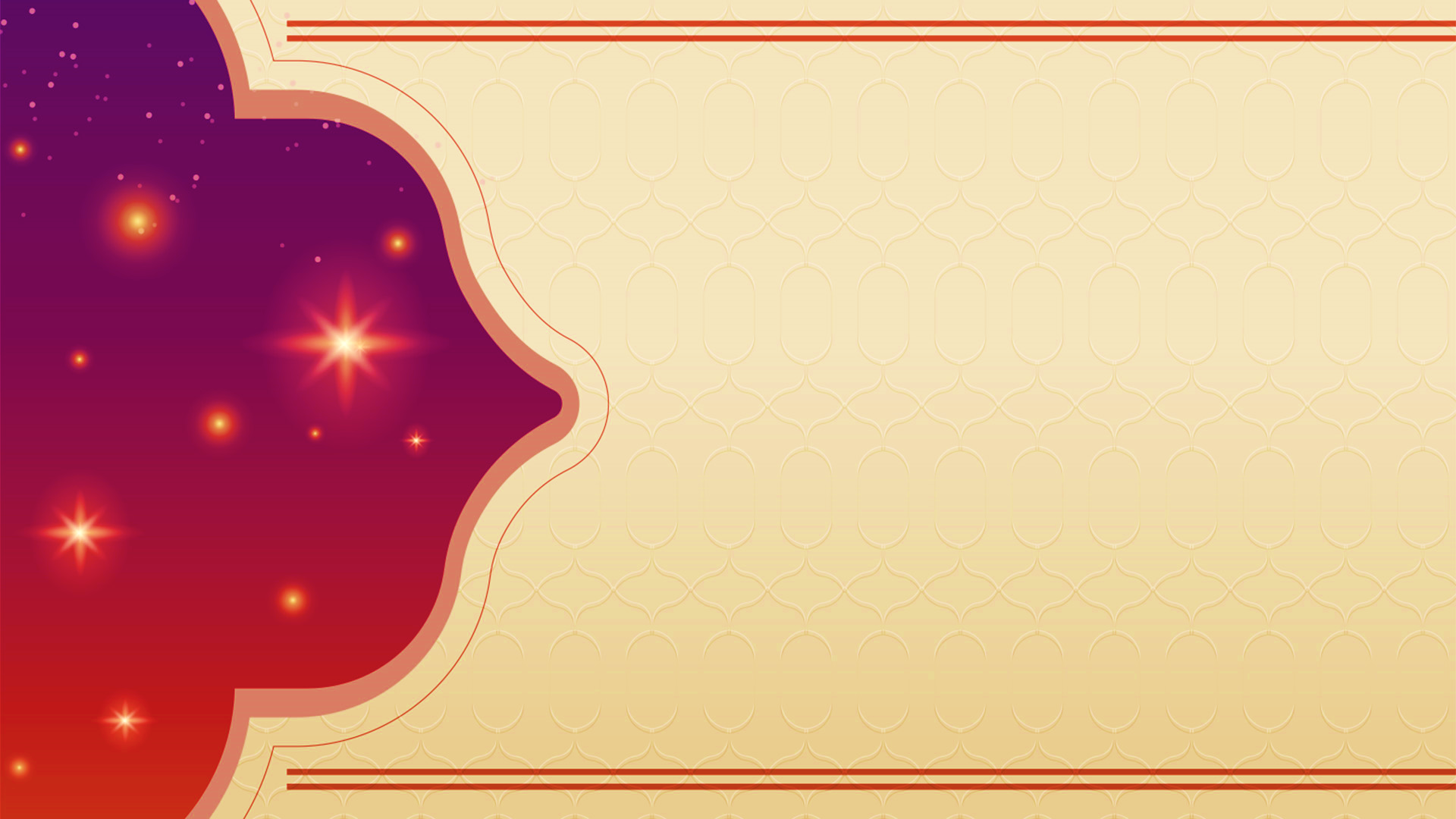 2- صحيح مسلم
مما تميز به :
عدد أحاديثه بغير المكرر :
منزلته :
شروحه :
مُصنّفه :
أبو الحسين ، مسلم بن الحجاج القشيري النيسابوري ، ولد سنة ٢٠٤ وتوفي سنة ٢٦١.
يأتي بعد صحيح البخاري من حيث الصحة.
أنه يذكر طرق الحديث ، وألفاظه مرتبة على الأبواب في مكان واحد ، لكنه لا يذكر التراجم ، قد وضع تراجمه جماعة من شراحه ، ومن احسنها تراجم الإمام النووي رحمه الله تعالى.
(٣٠٣٣) ثلاثة آلاف وثلاثة وثلاثون حديثاً.
شرح عدة شروح ، أشهرها : شرح النووي ، المسمى بالمنهاج في شرح صحيح مسلم بن الحجاج.
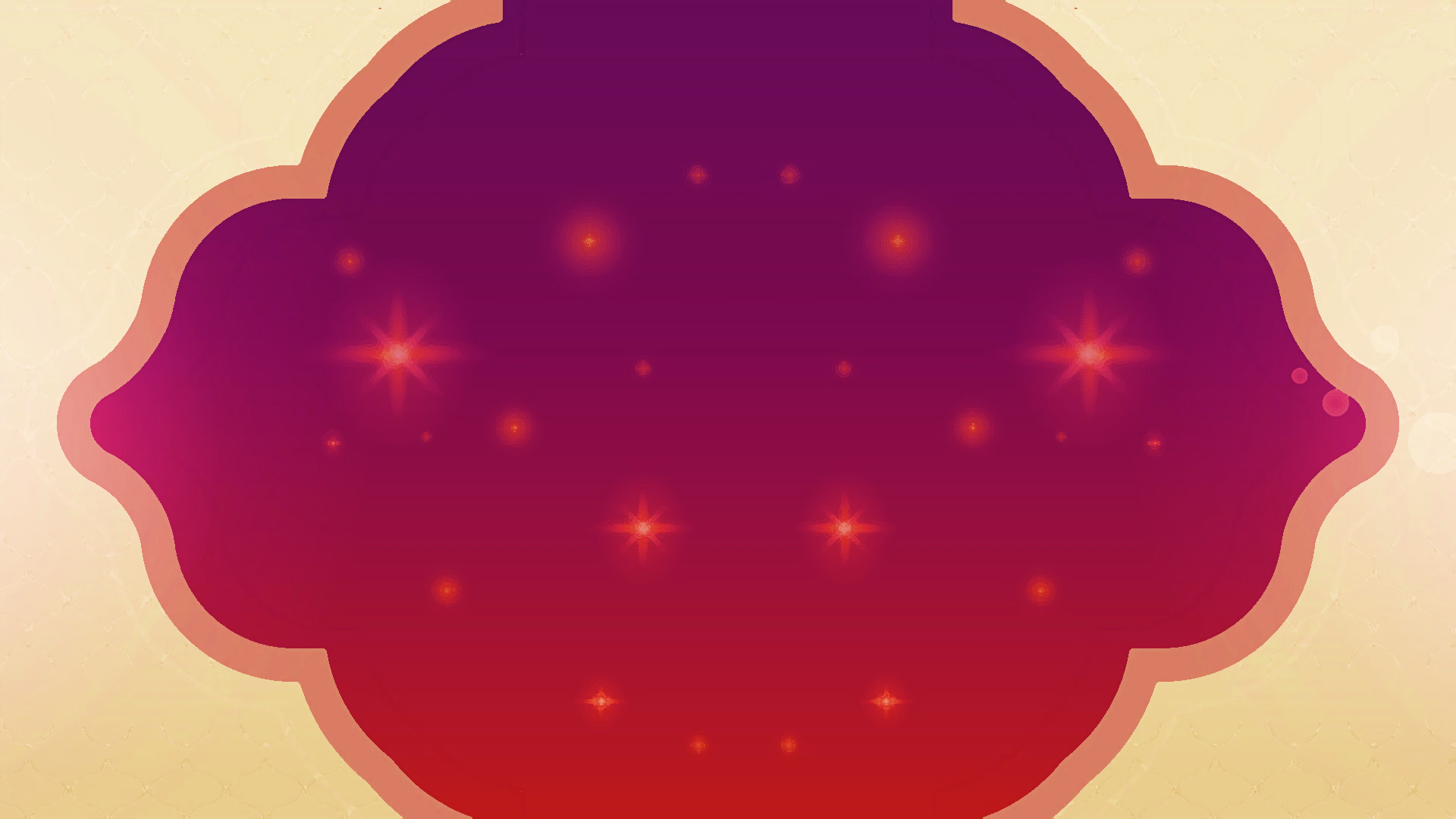 3- سنن أبي داود
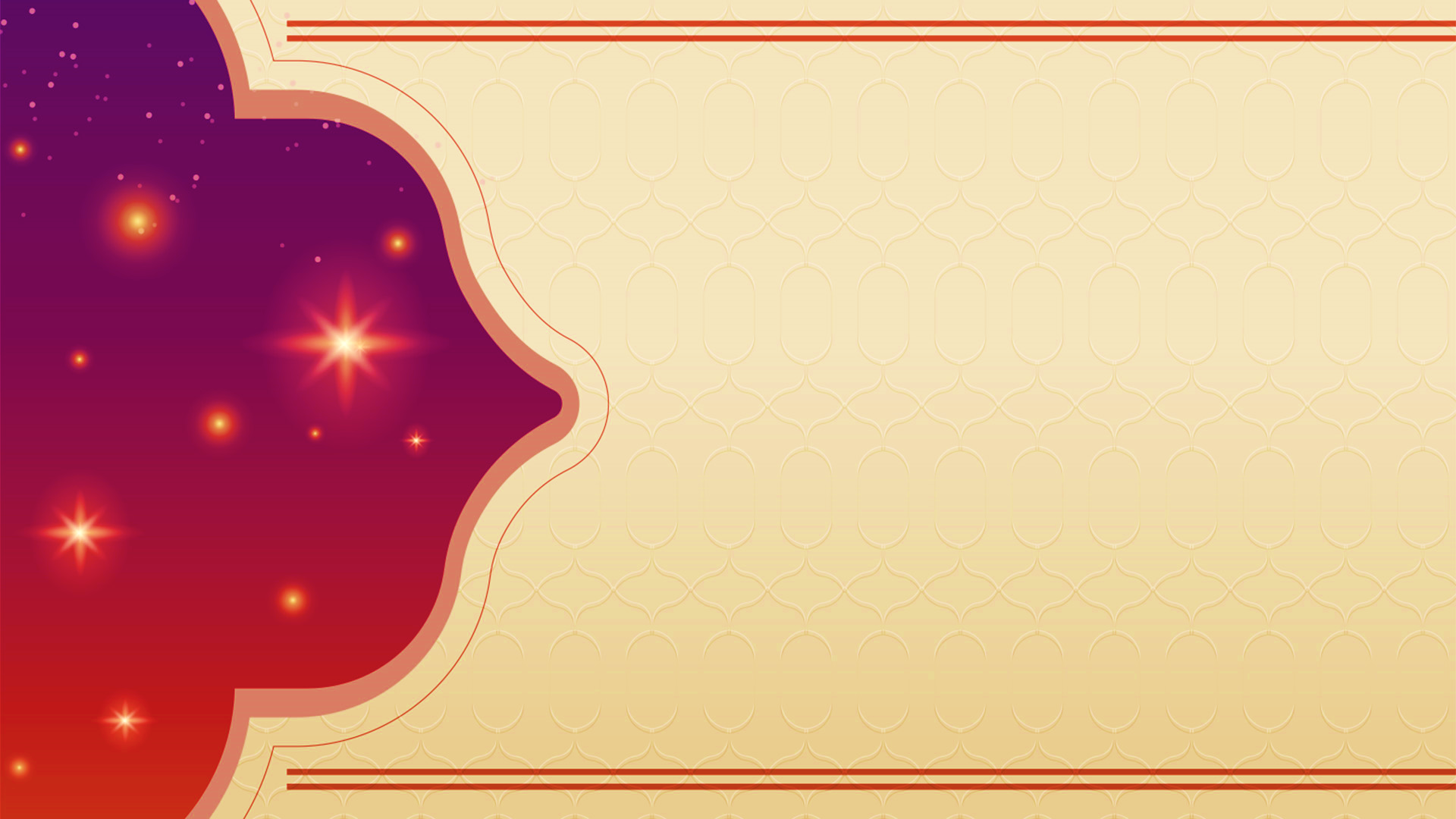 3- سنن أبي داود
له شروح كثيرة أقدمها :
مما امتاز به الكتاب :
عدد أحاديثه
مُصنّفه :
هو أبو داود سليمان بن الأشعث السجستاني، ولد سنة ٢٠٢ وتوفي سنة ٢٧٥. انتقاه مصنفه : من خمس مئة ألف حديث.
ما ذكره مصنفه في وصفه إذ يقول : ( ذكرت فيه                      
                                                الصحيح وما يشببه وما يقاربه ، وما كان في كتابي من حديث فيه وهن شديد فقد بينته ، وليس فيه عن رجل متروك الحديث شيء ، وما لم اذكر فيه شيئا فهو صالح ).وقد اعتنى بزيادات المتون ، وألفاظ الحديث التي يعتني بها الفقهاء.
(٥٢٧٤) خمسة آلاف مائتان وأربعة وسبعون حديثاً.
معالم السنن ، للإمام الخطابي ( ت٣٨٨ه ).
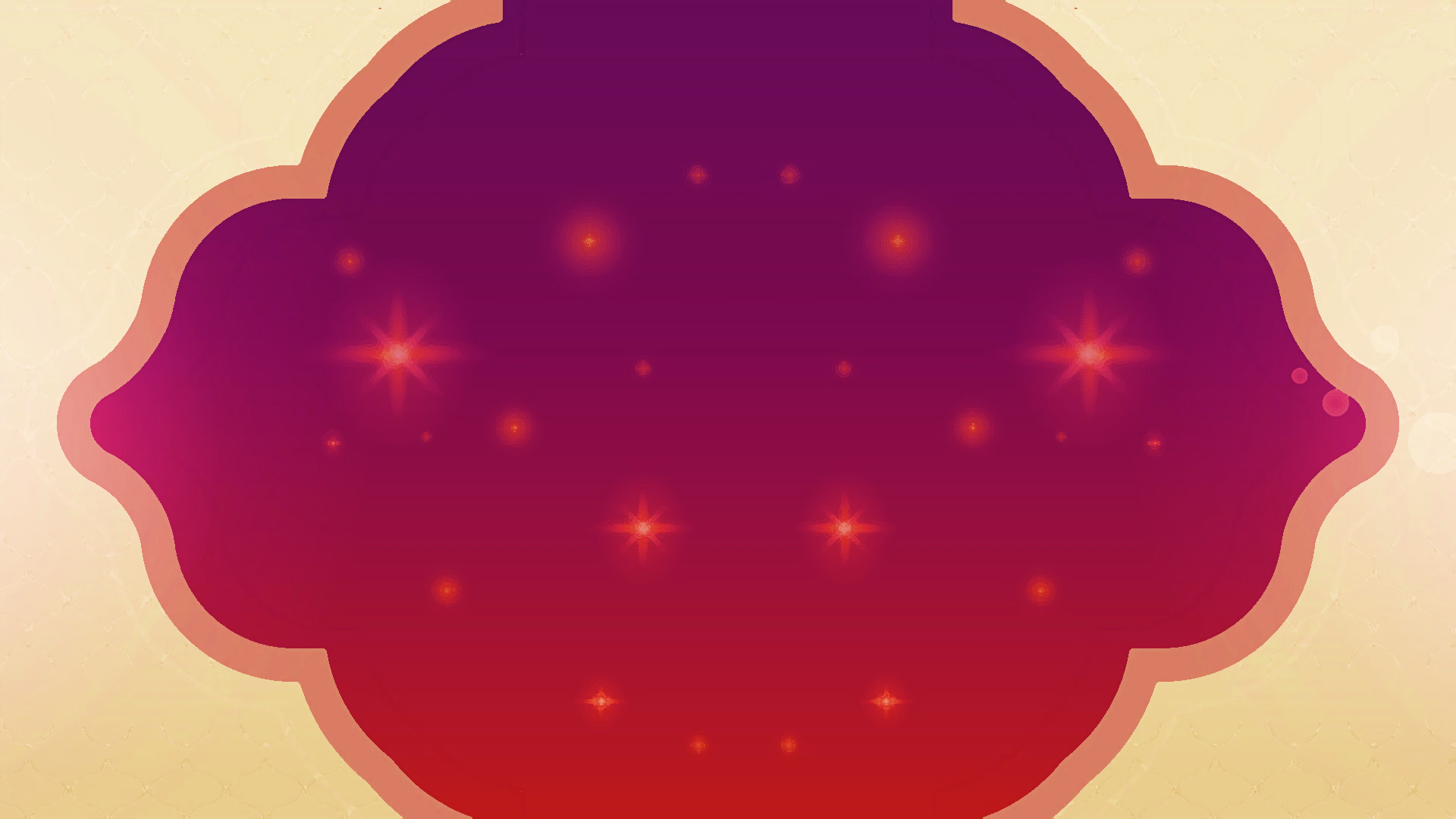 4- جامع الترمذي
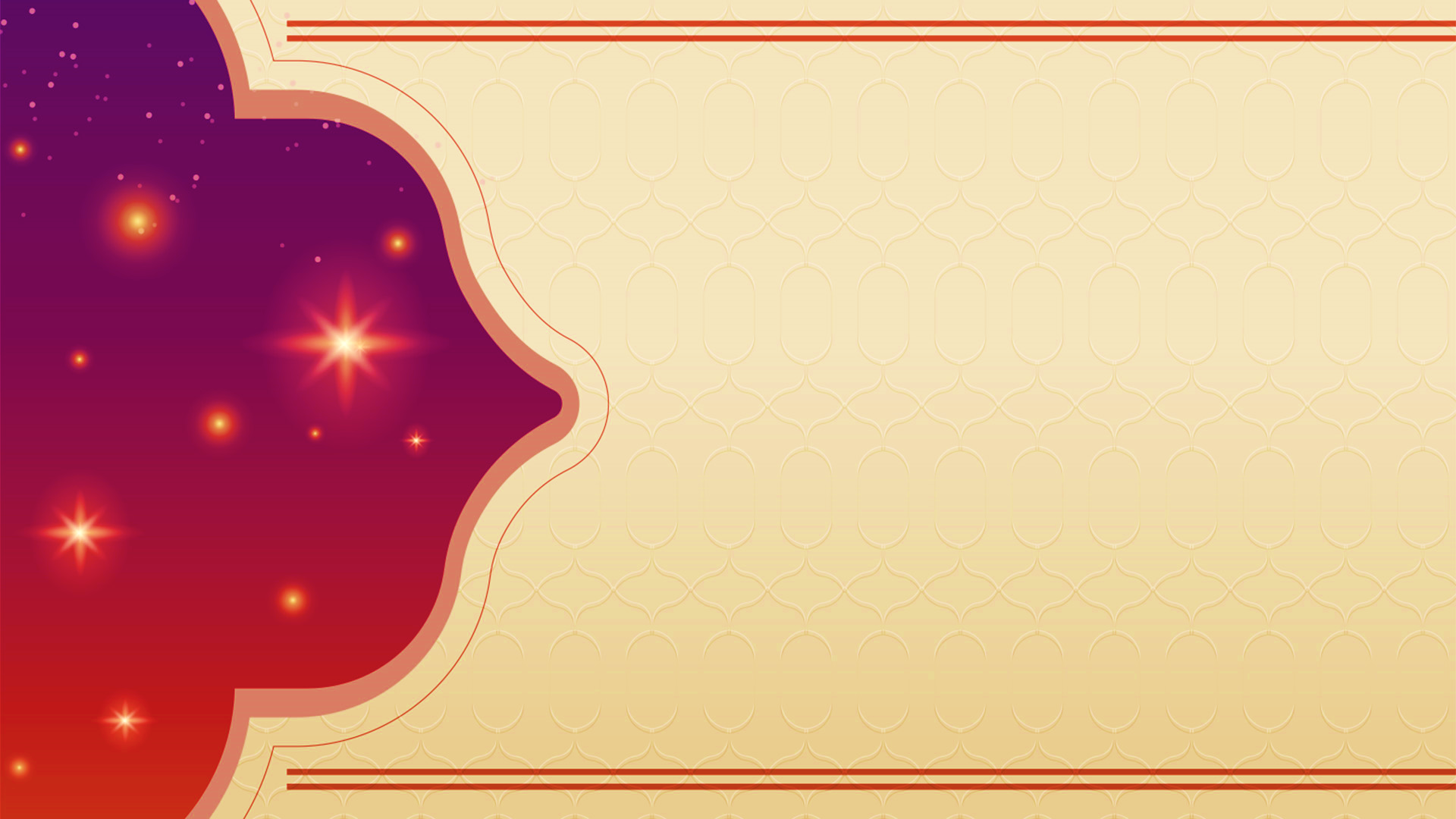 4- جامع الترمذي
مما امتاز به الكتاب :
عدد أحاديثه
مُصنّفه :
هو أبو عيسى ، محمد بن عيسى بن سورة الترمذي ولد سنة ٢٠٩ وتوفي سنة ٢٧٩.
أن مصنفه ذكر فيه الصحيح وغيره ، مبيناً درجة كل         
                                             حديث ، وأضاف إلى ذلك ذكر أقوال العلماء من الصحابة ومن بعدهم في المسائل التي يتضمنها الباب ، ذاكراً ما أجمعوا عليه ، وما اختلفوا فيه. وقد قال عن كتابه هذا : ( صنفت هذا الكتاب، فعرضته على علماء الحجاز ، والعراق ، وخراسان ، فرضوا به ، ومن كان في بيته فكأنما النبي صلى الله عليه وسلم في بيته يتكلم ).
(٣٩٥٦) ثلاثة آلاف وتسع مئة وستة وخمسون حديثاً.
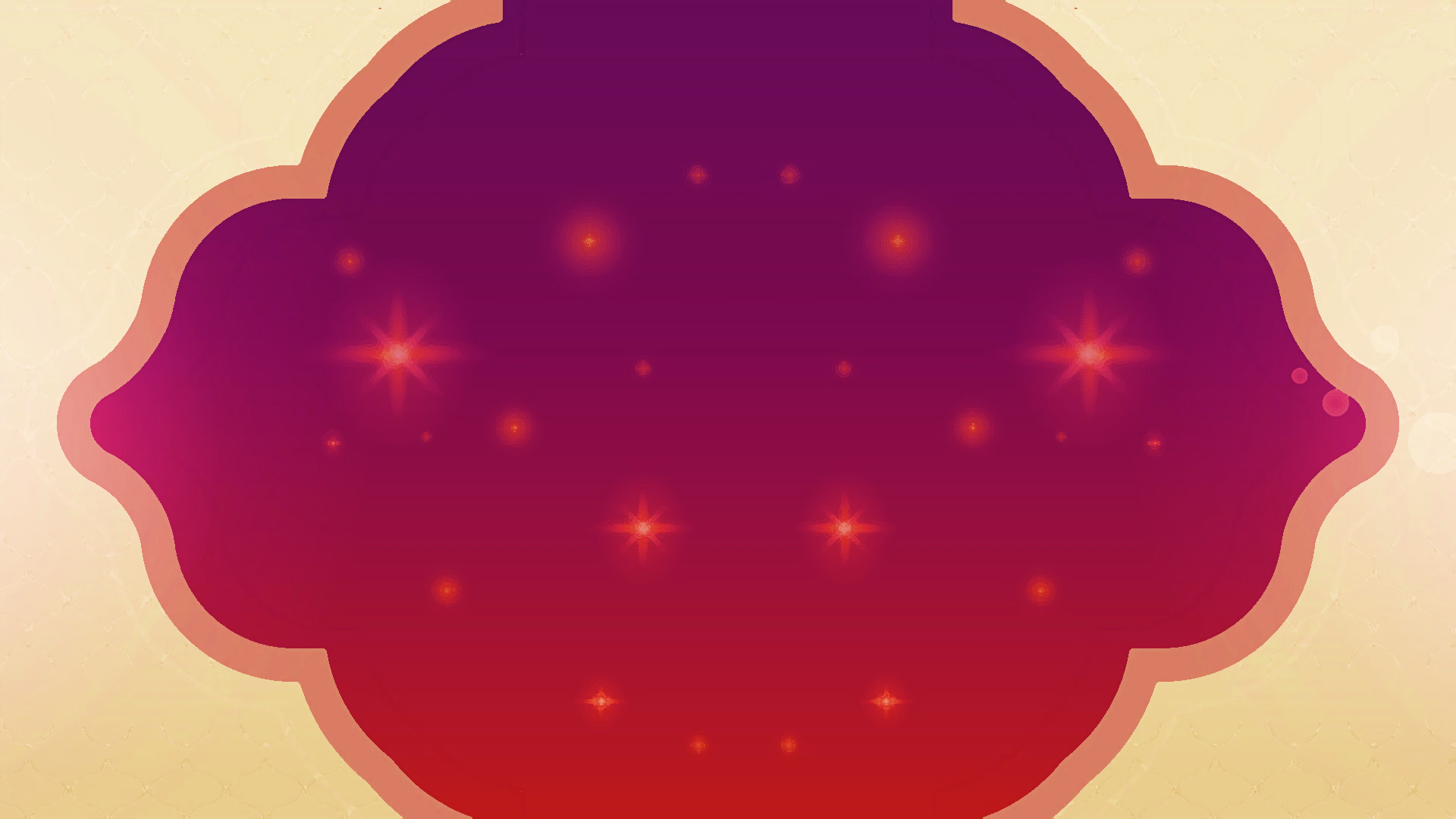 5- سنن النسائي
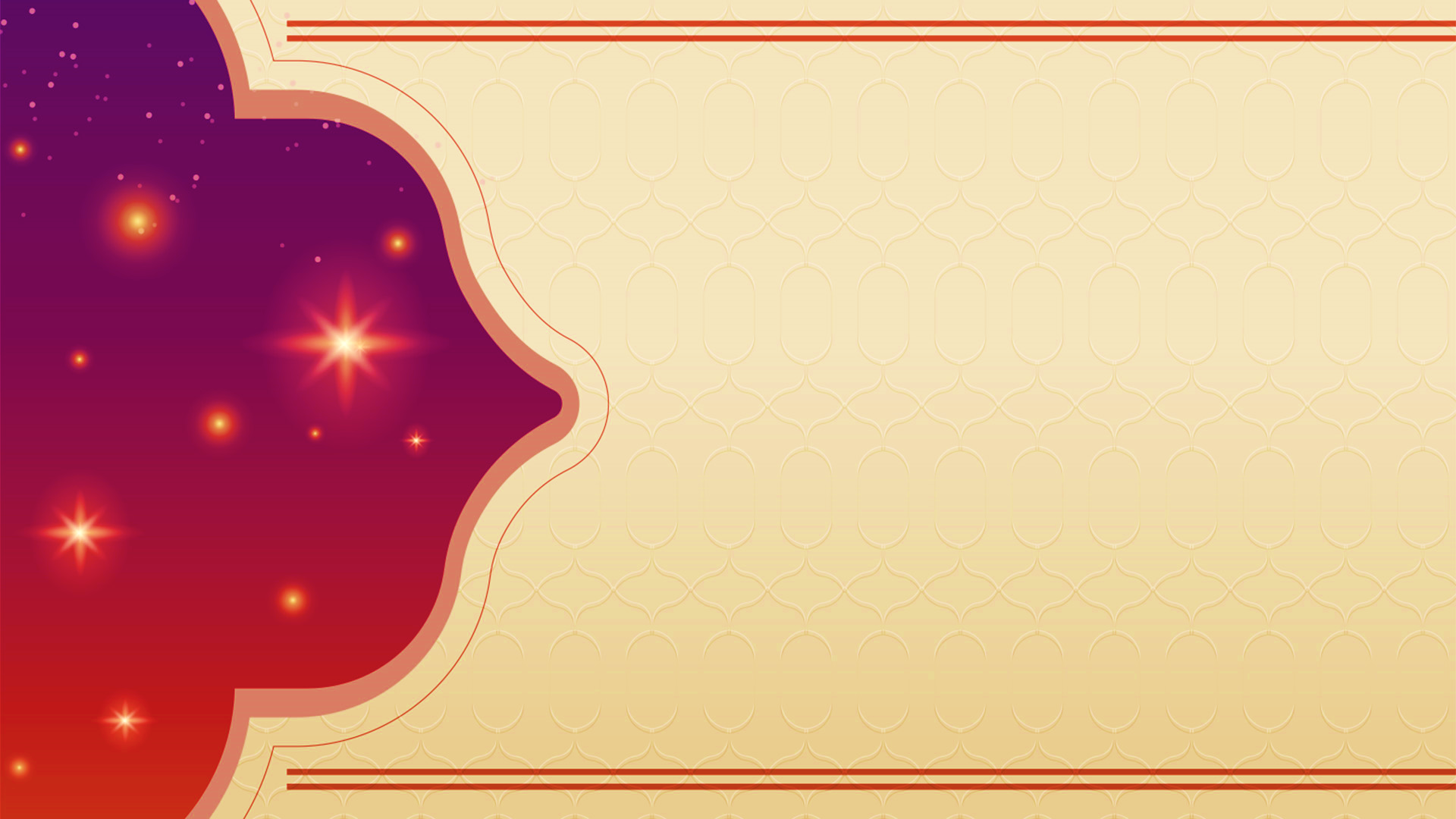 5- سنن النسائي
مما امتاز به الكتاب :
اسمه :
مُصنّفه :
عدد أحاديثه بالمكرر :
(( المجتبي ))
هو أبو عبدالرحمن ، احمد بن شعيب النسائي ، نسبة إلى ( نسا ) بلدة مشهورة بخرسان ولد سنة ٢١٥ وتوفي سنة ٣٠٣.
ان غالب أحاديثه صحيحة ، وبعض العلماء يقدم كتابه هذا على سنن أبي داود والترمذي ؛ لشدة تحري مؤلفه في الرجال ، وفي كتاب تراجم دقيقة ، تنبئ عن فقه مؤلفه.
(٥٧٦١) خمسة آلاف وسبع مئة وواحد وستون حديثاً.
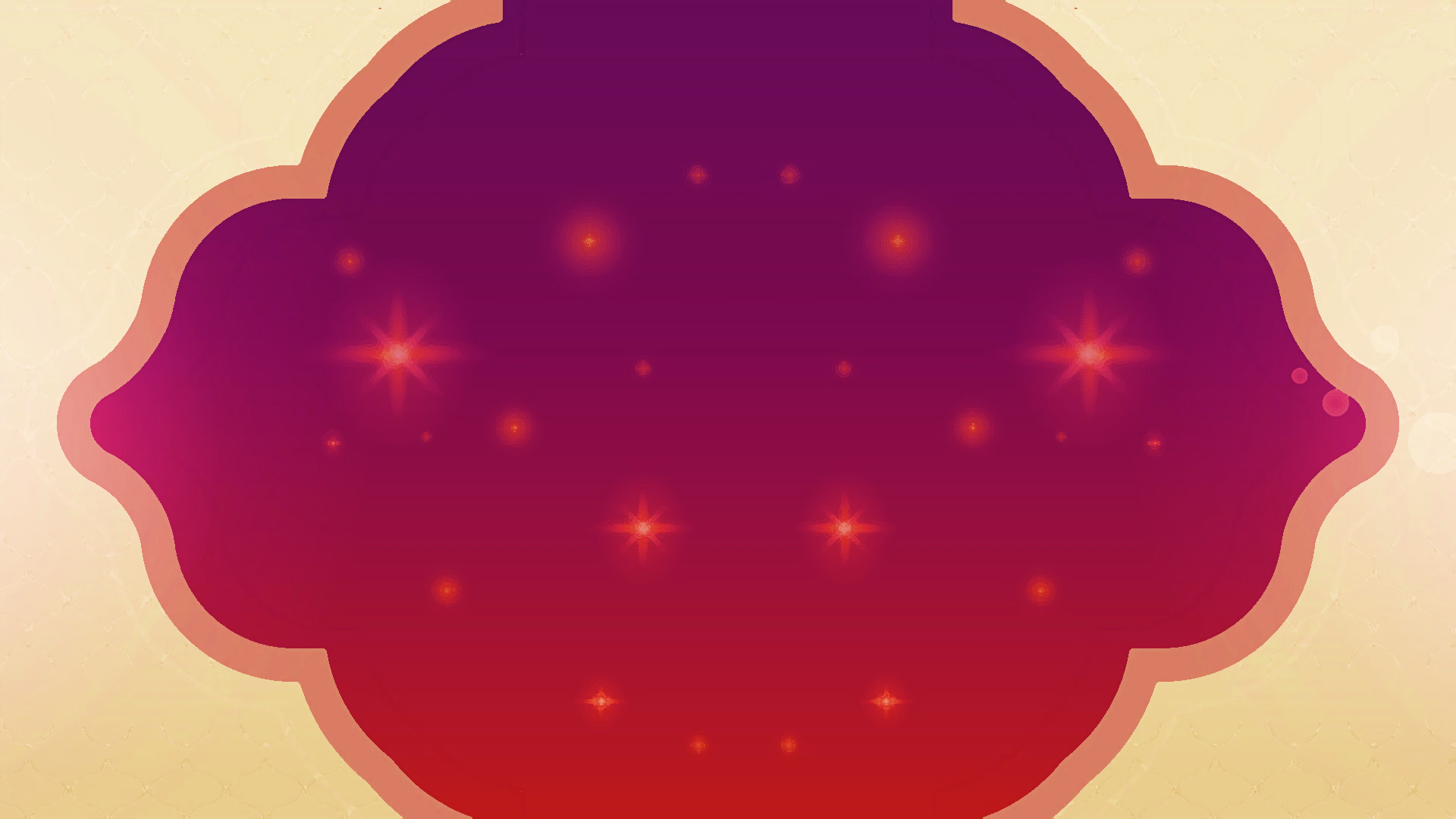 6- سنن ابن ماجه
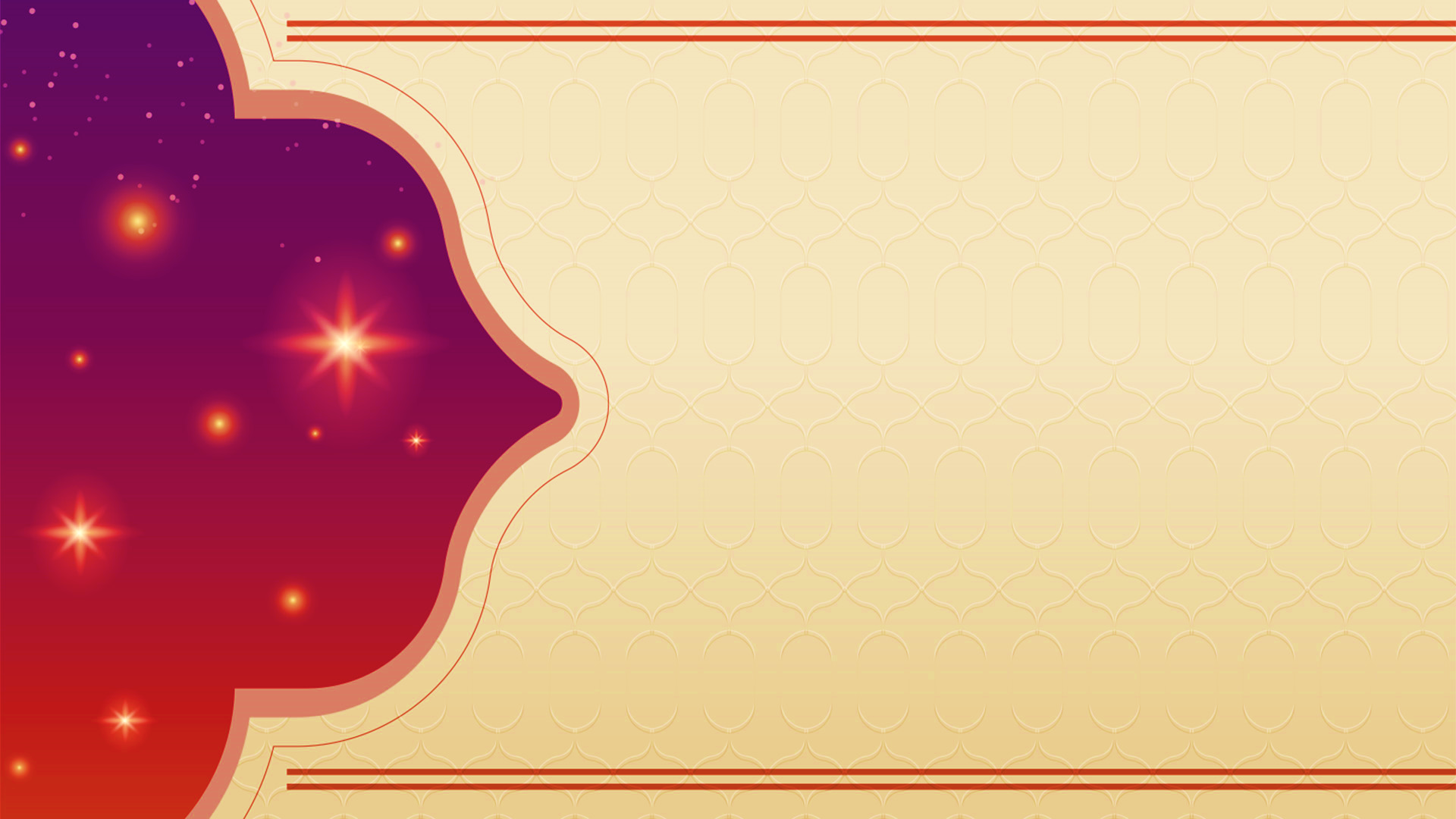 6- سنن ابن ماجه
مُصنّفه :
عدد أحاديثه :
أبو عبدالله ، محمد بن يزيد ابن ماجه ، القزويني ، ولد سنة ٢٠٩ وتوفي سنة ٢٧٣.
قال ابن كثير عن سننه : (وهي دالة على علمه ، وعمله ، وتبحره ، واطلاعه، وأتباعه السنة) وهو أقل مرتبة من باقي السنن المذكورة ، وغالب ما ينفرد به عنها يكون ضعيفاً.
(٤٣٤١) أربعة آلاف وثلاث مئة وواحد وأربعون حديثاً.
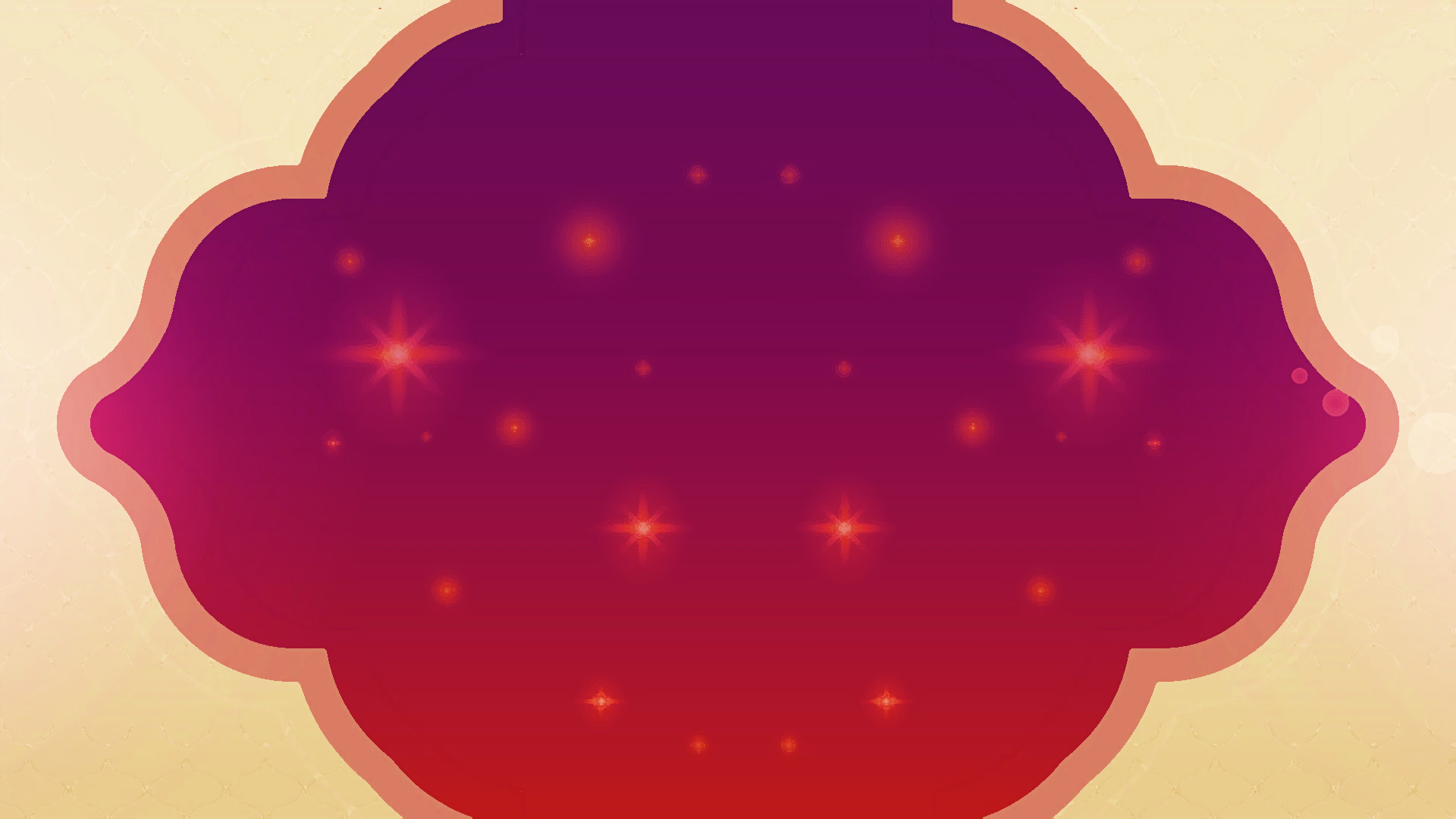 7- مسند الإمام أحمد
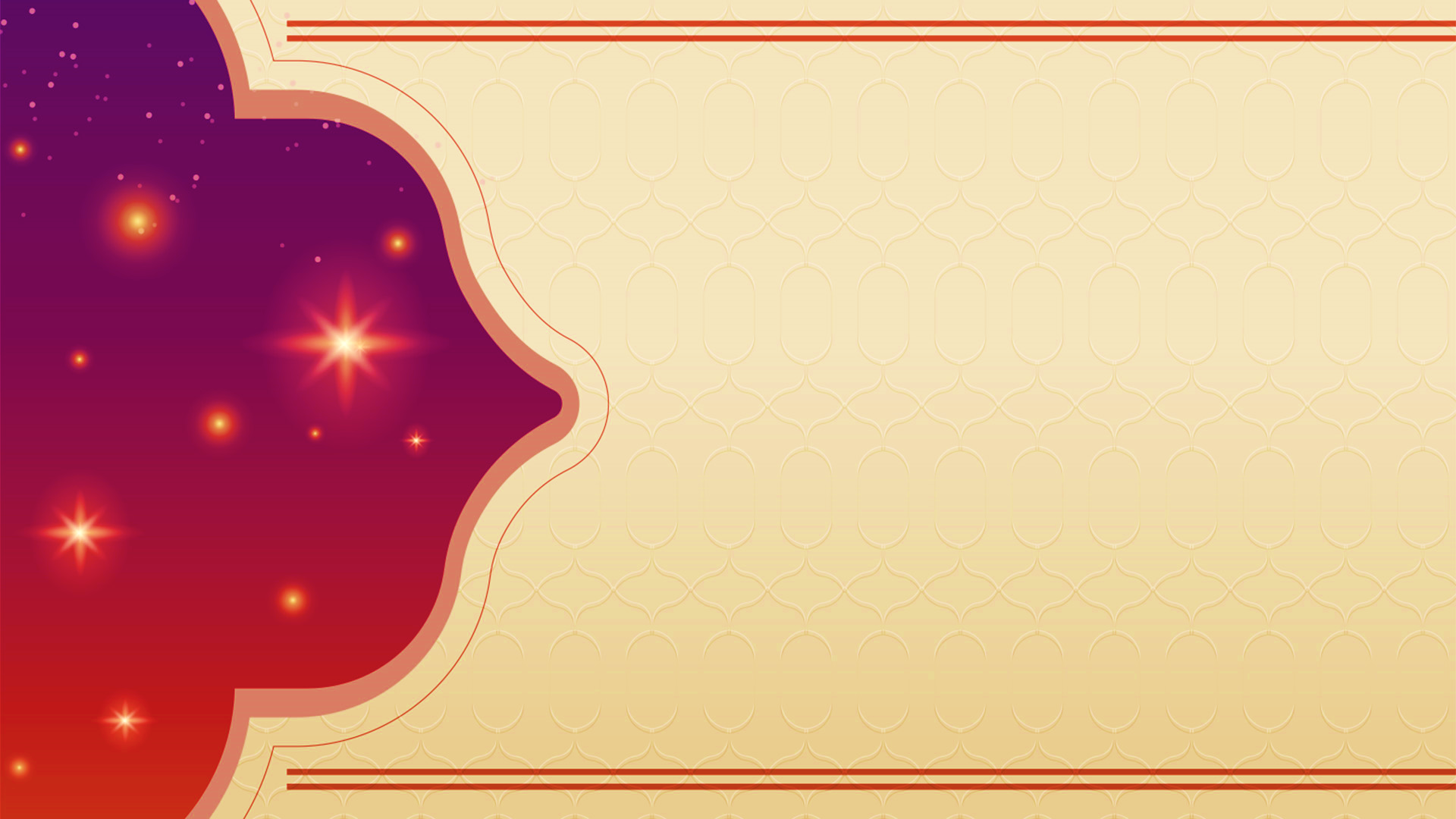 7- مسند الإمام أحمد
عدد أحاديثه بالمكرر :
مُصنّفه :
مسنده :
هو إمام أهل السنة ، ابو عبدالله ، أحمد بن محمد بن حنبل الشيباني ، توفي سنة ٢٤١.
قال عنه علي بن المديني : إن الله أيد هذا الدين ب (أبي بكر الصديق ) يوم الردة ، و ب ( أحمد بن حنبل ) يوم المحنة.
يعد من أجمع وأكبر كتب الحديث. قال عنه مصنفه : (جمعت هذا 
                                  الكتاب من سبع مئة ألف حديث وخمسين ألفاً ، فما اختلف فيه المسلمون من حديث رسول الله صلى الله عليه وسلم فارجعوا إليه، فإن وجدتموه وإلا فليس بحجة).
(٢٧٦٤٧) سبعة وعشرون ألفا وست مئة وسبعة 
وأربعون حديثاً.
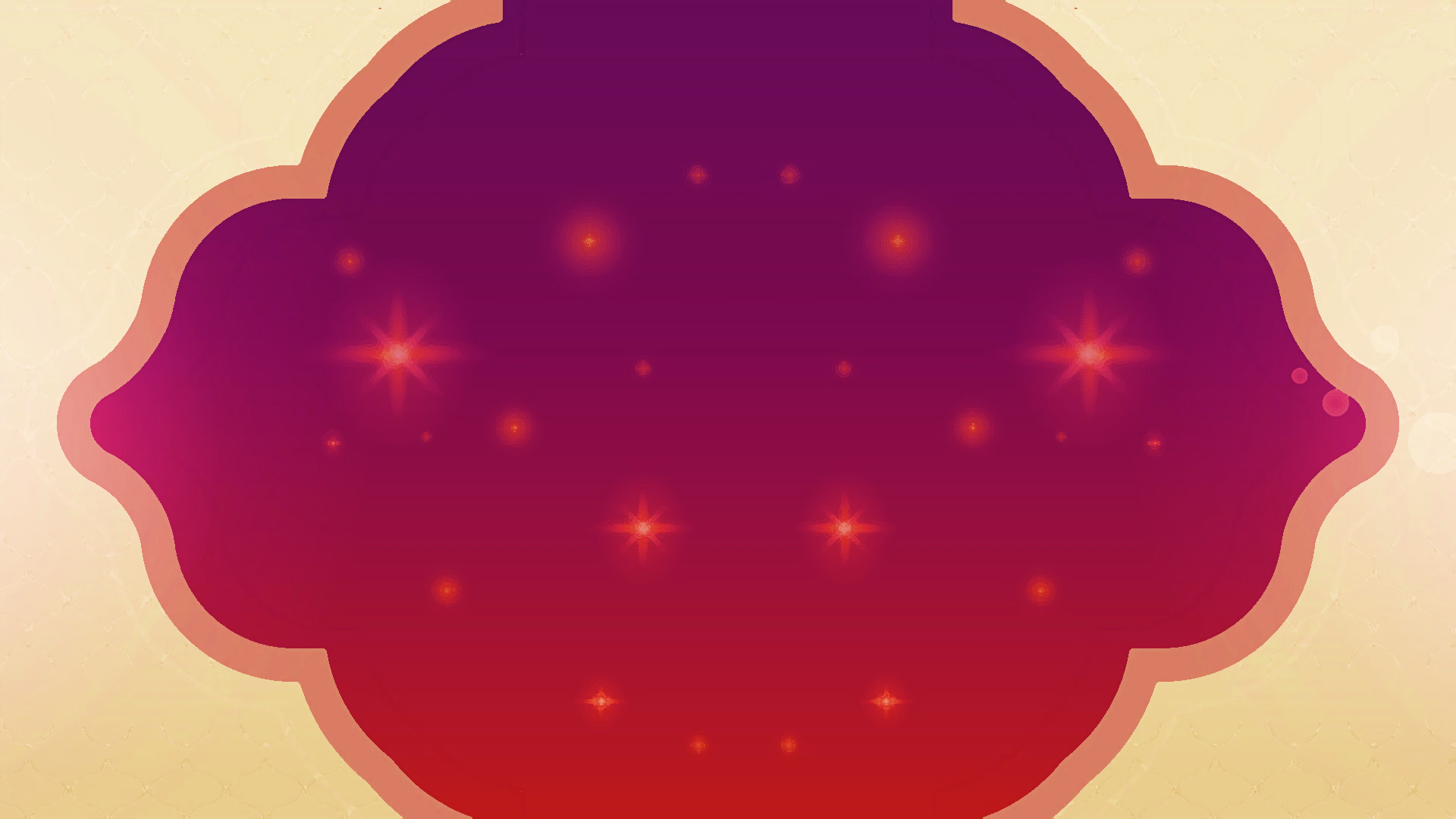 أسئلة
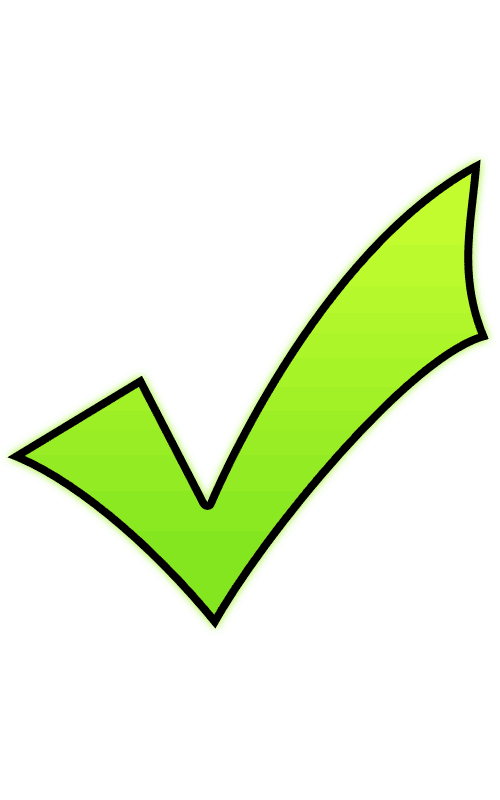 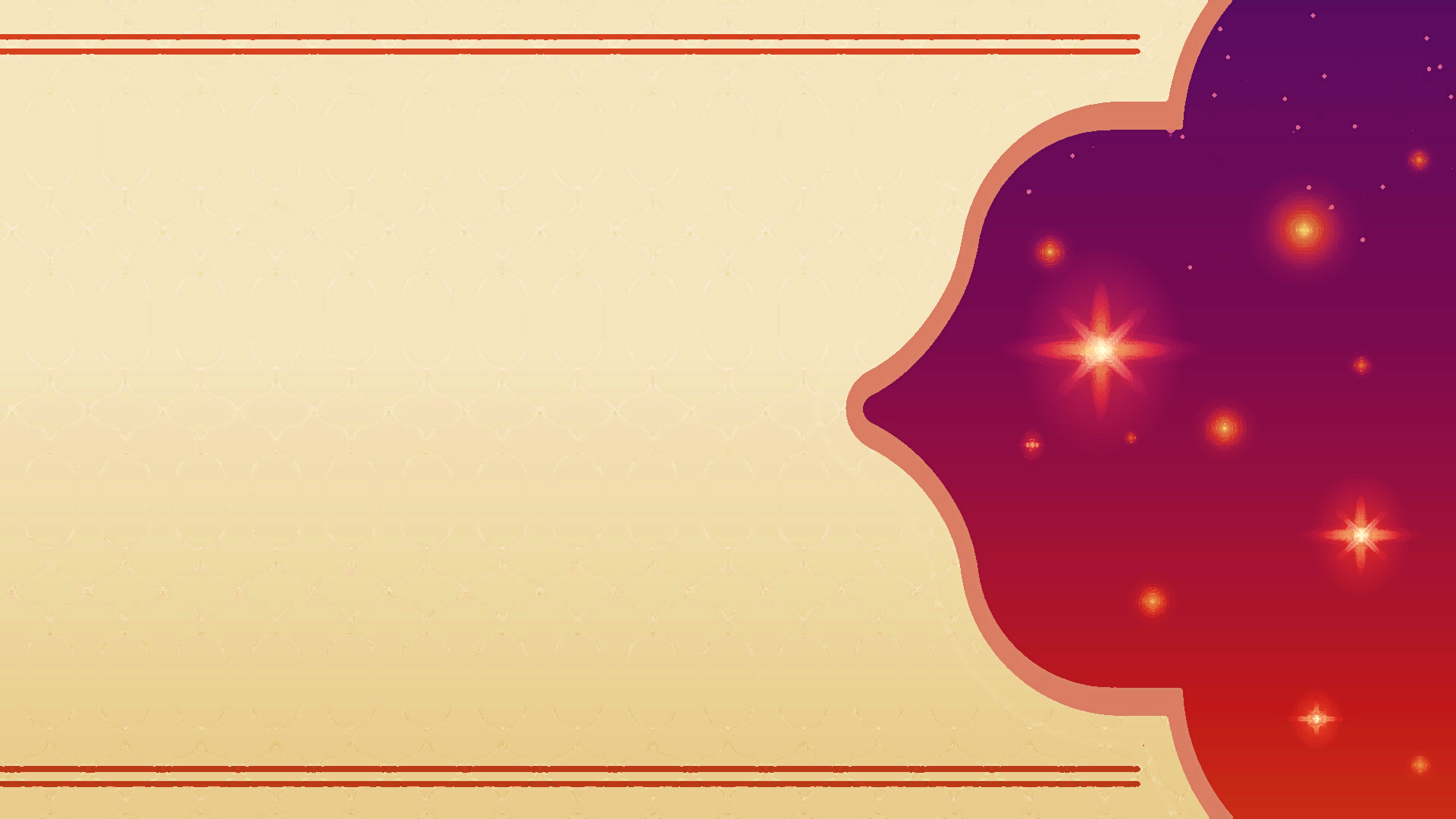 س1/ مؤلف كتاب (( الجامع المسند الصحيح من أمور رسول الله صلى الله عليه وسلم وسننه وأيامه )) هو ....... ؟
ب- مسلم
أ- البخاري
ج- النسائي
د- الترمذي
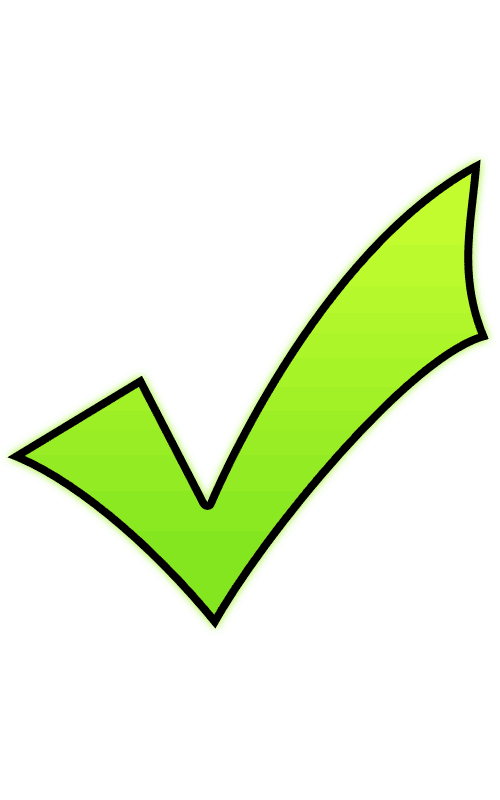 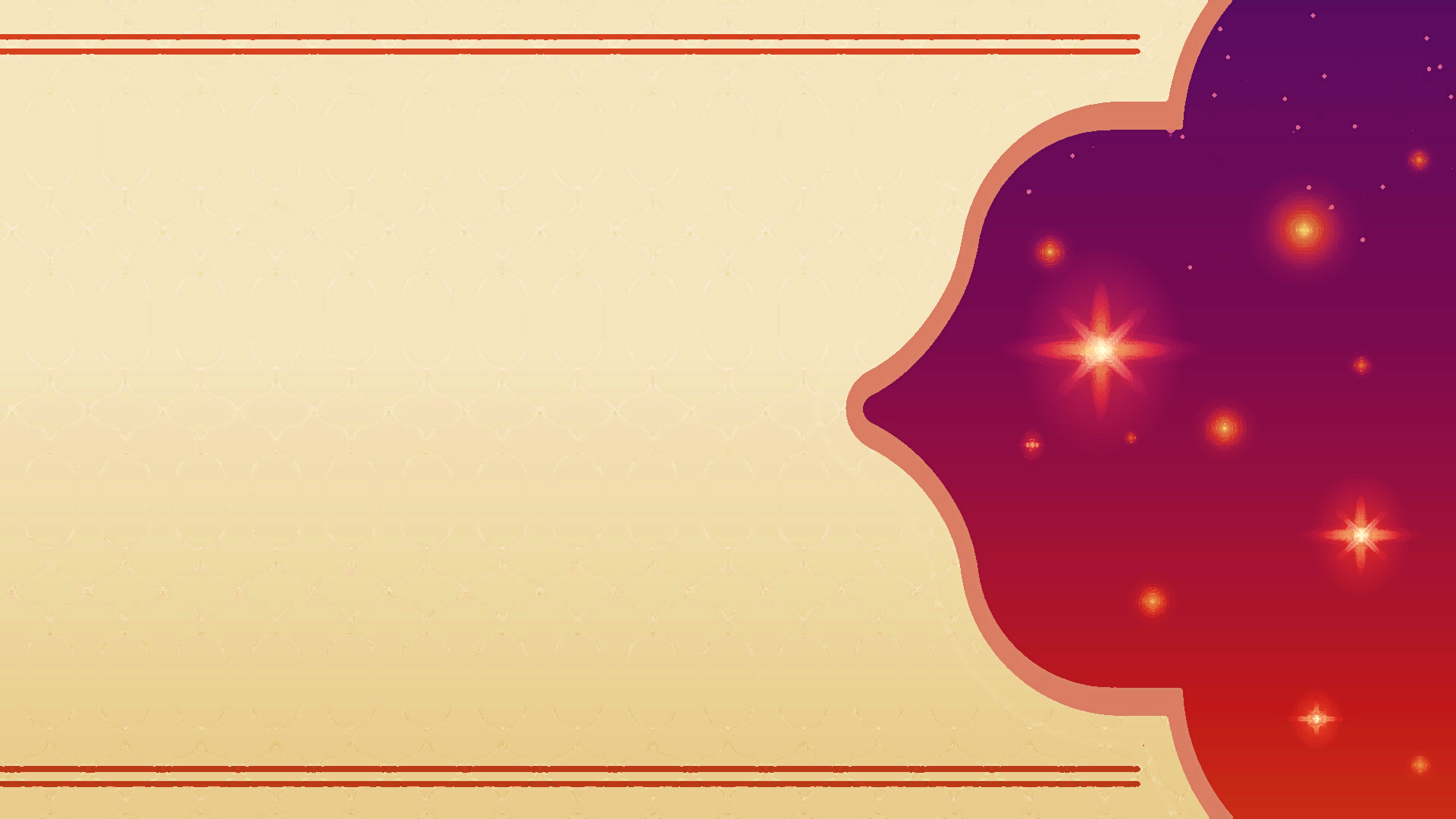 س2/ (27647) يمثل هذا الرقم عدد أحاديث "مسند الإمام أحمد" ؟
صح
خطأ
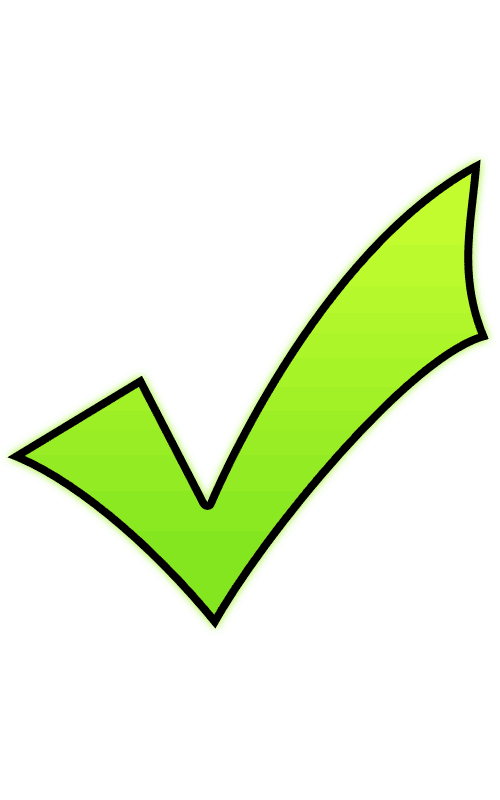 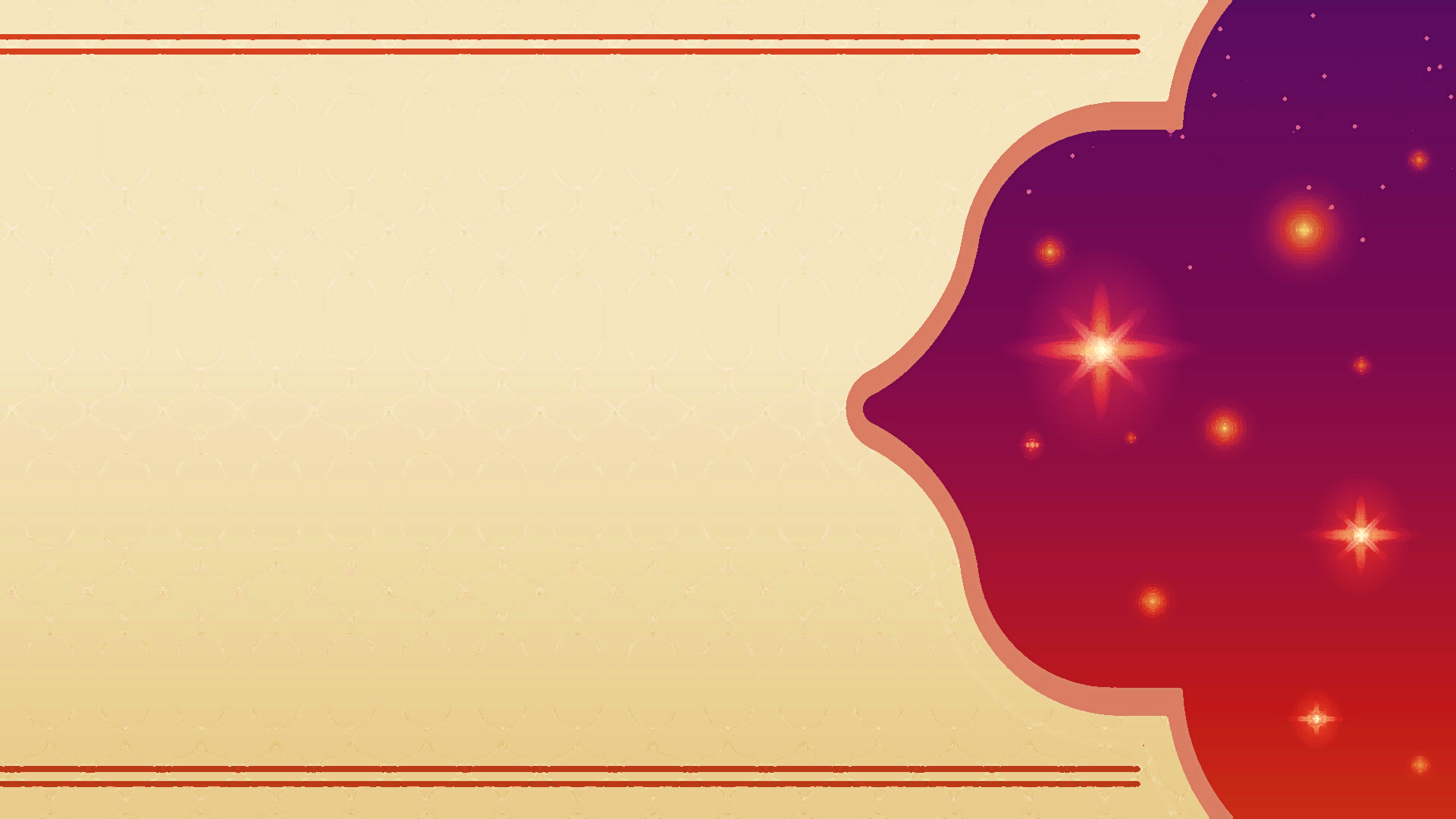 س3/ من أشهر شارحي صحيح مسلم ..... ؟
ب- النووي
أ- ابن حجر
ج- الخطابي
د- علي بن المديني
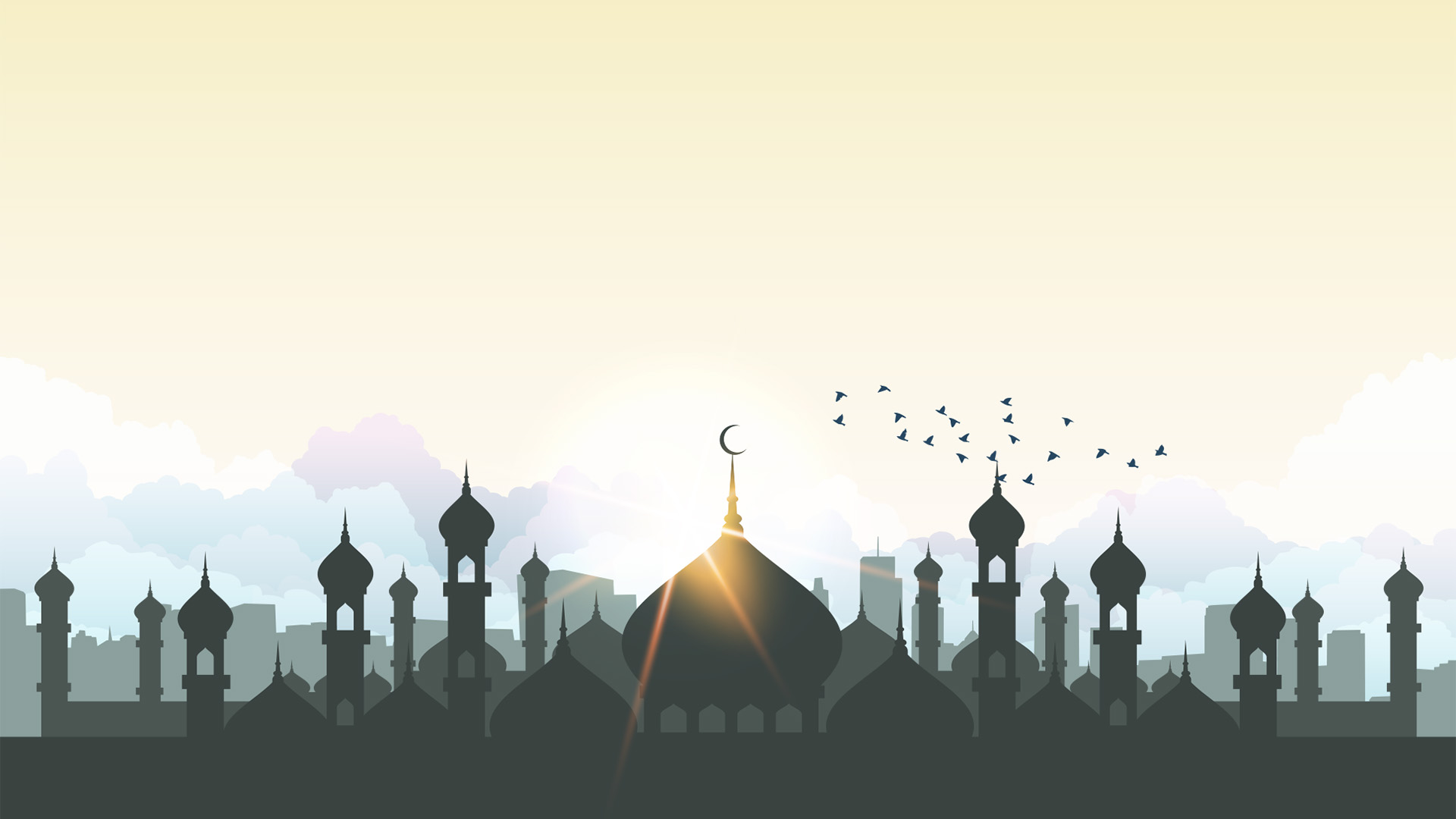 انتهى الدرس
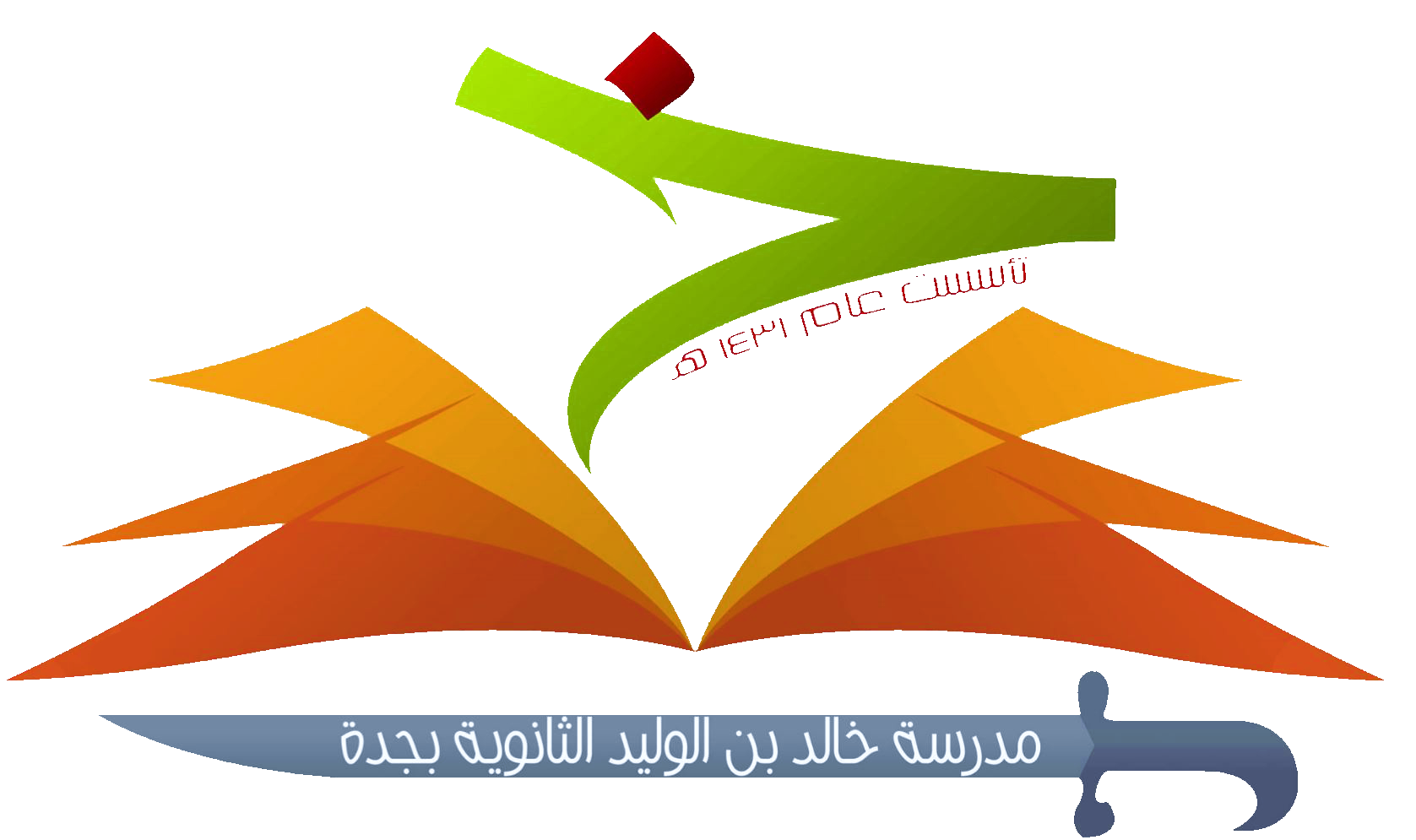 عمل الطالب:
عمل الطالب:
محمد علي باخشوين
مازن إياد أبوزيد
معلم المادة:   أ. أحمد جمعان الغامدي